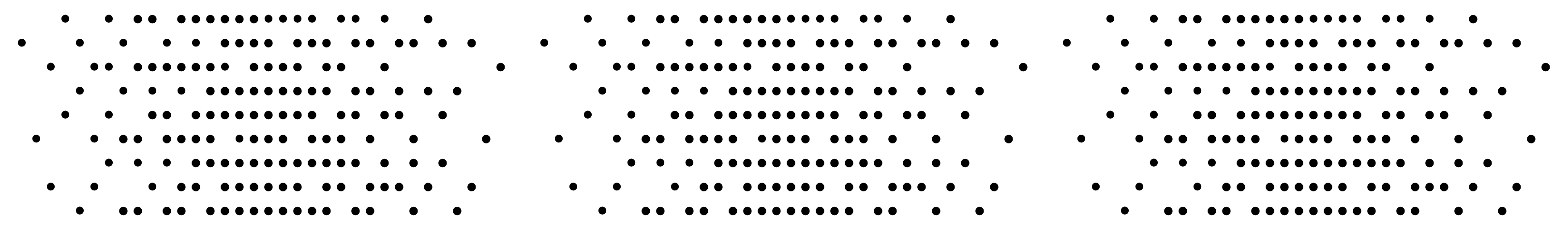 Wave A
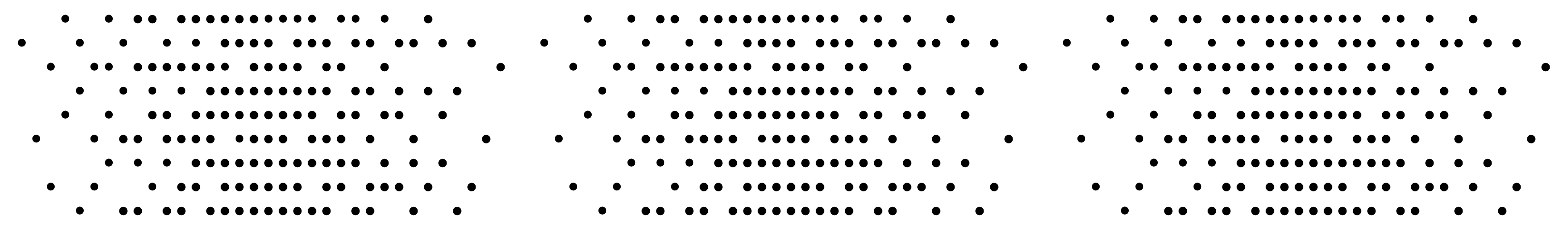 Wave A
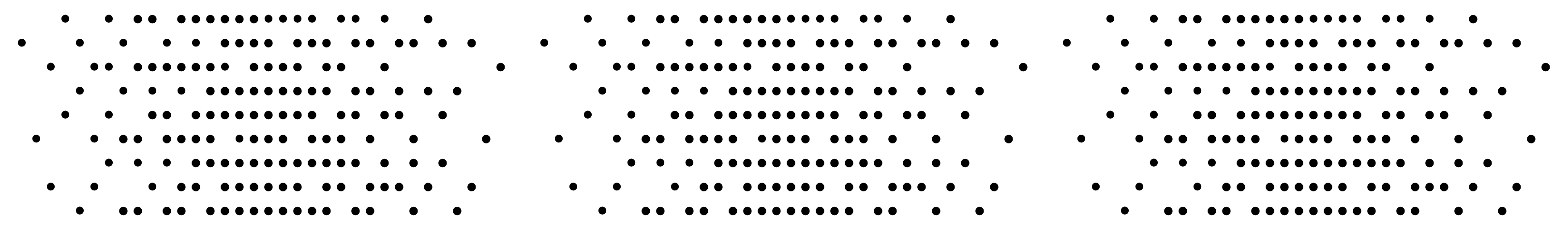 Wave A
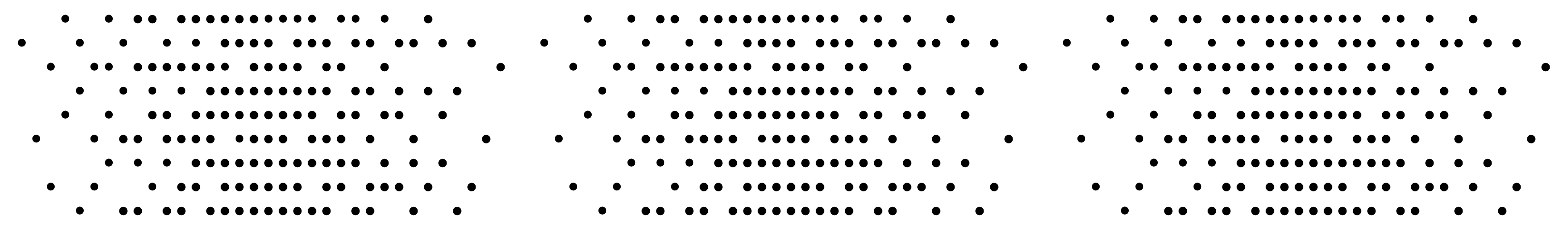 Wave A
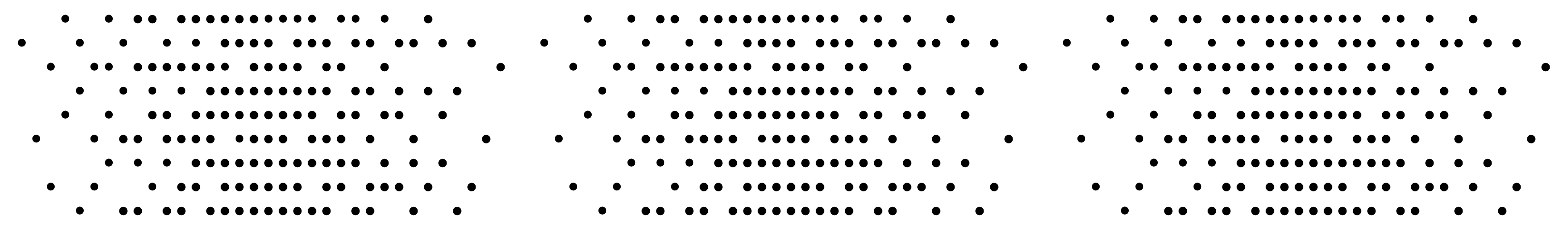 Wave A
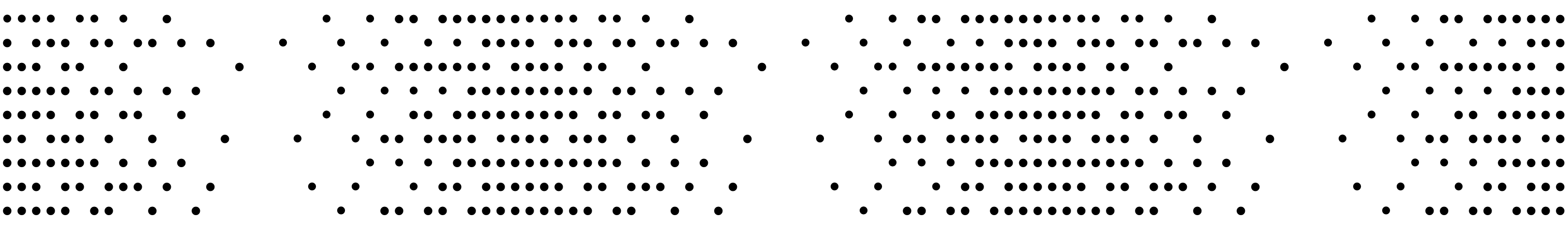 Wave B
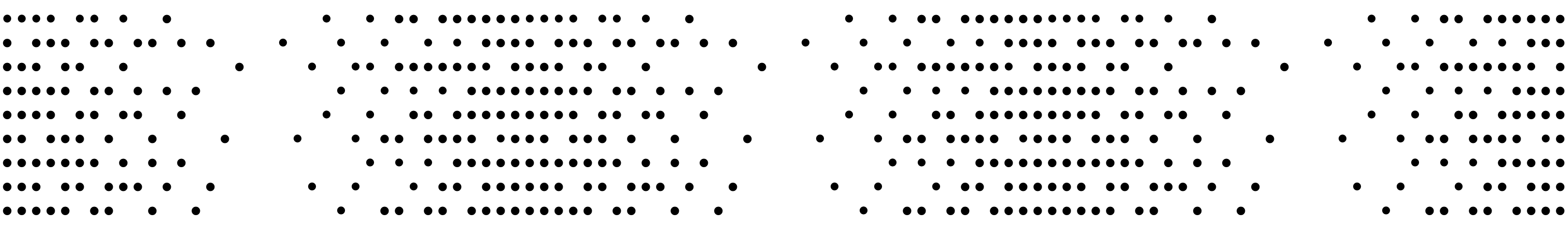 Wave B
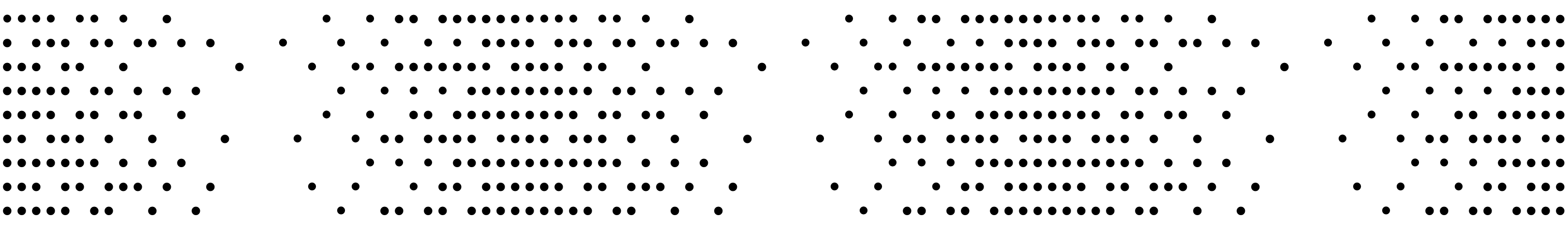 Wave B
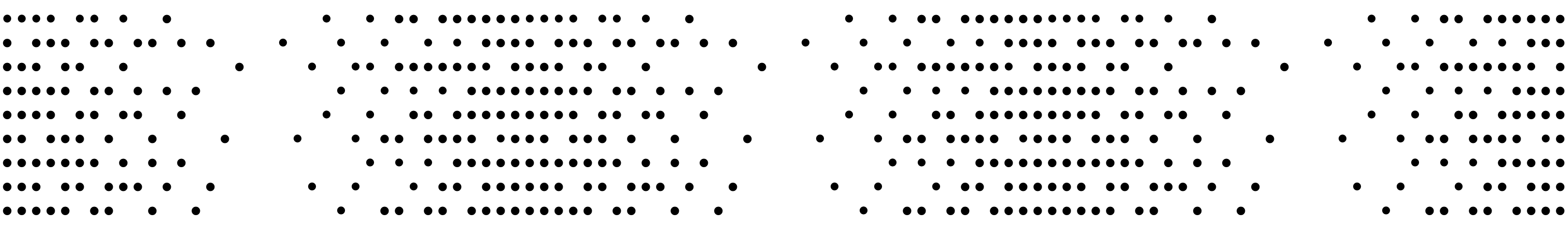 Wave B
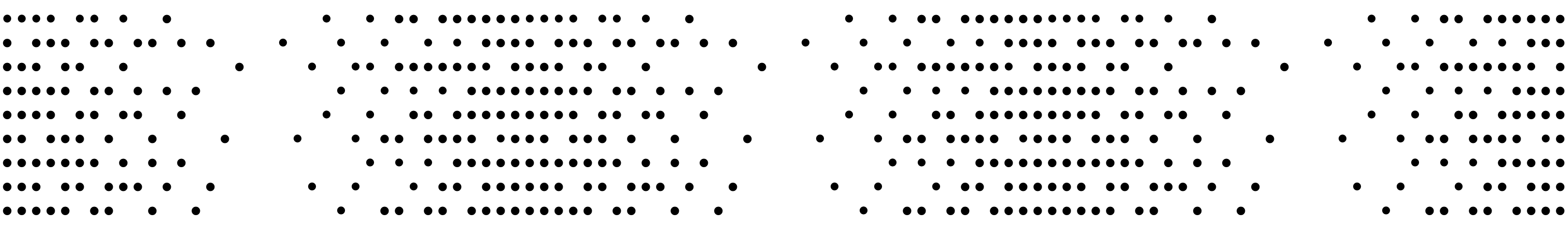 Wave B